Chemistry 120
Chapter 7: Chemical Formula Relationships
Outline
The Mole Concept
Mole
Avogadro’s Number
Molar Mass
Dimensional Analysis	
Percent Composition
Empirical Formula
Molecular Formula
Example – Chemical Formula
How many atoms are in a molecular unit of diphosphorus trisulfide?
Example – Chemical Formula
How many oxygen atoms are in a formula unit of lead(II) nitrate?
How is molecular mass of carbon dioxide calculated?
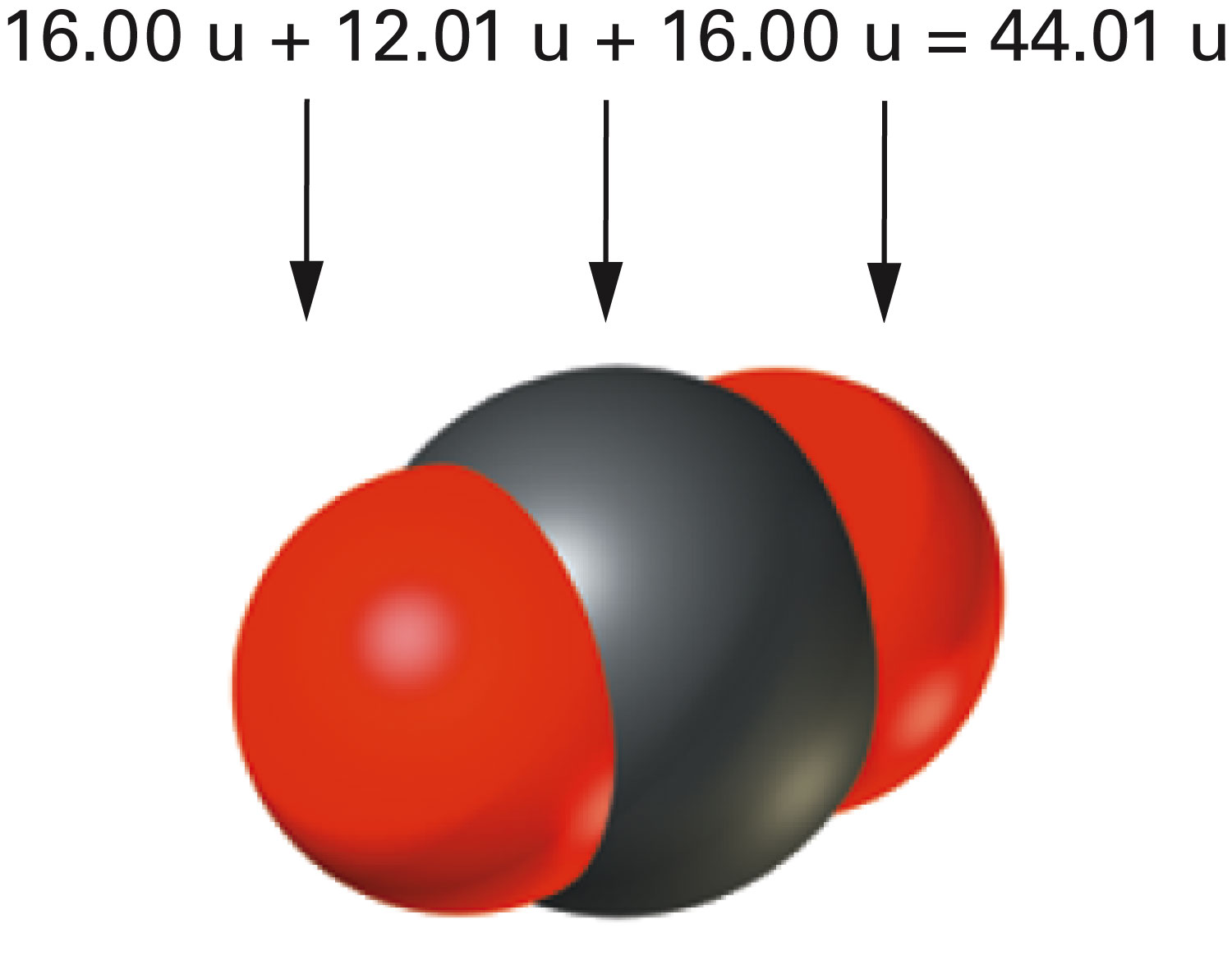 Figure 7-1 p181
[Speaker Notes: Figure 7.1 Molecular (or formula) mass. Molecular mass is the sum of the atomic masses of each atom in the molecule. The molecular mass of a carbon dioxide molecule is the sum of the masses of one atom of carbon and two atoms of oxygen.]
Example – Counting by Mass
Suppose that a customer in a candy store wants 1,000 mint M&Ms. What mass of M&Ms would be required if each M&M has a mass of 2.0 g?
Example – Counting by Mass
Assume that 10 mint M&Ms have the following masses. Can these nonidentical beans be counted by weighing?
Example – Counting by Mass
The mass of a single carbon atom is 1.993 x 10-23 g. 
If 1 u = 1.6606 x 10-24 g, what is the mass of a single carbon atom in atomic mass units? 
How many carbon atoms are there in 2.50 x 1020 u of carbon atoms?
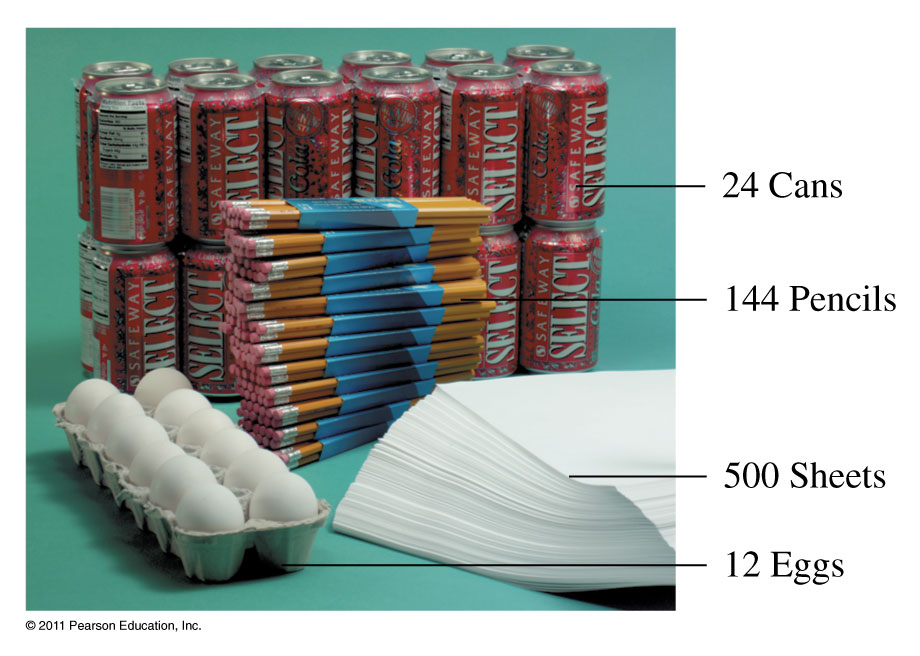 Collections of items include dozen, gross, and mole.
How are items counted?
Jean Baptiste Perrin
Amedeo Avogadro
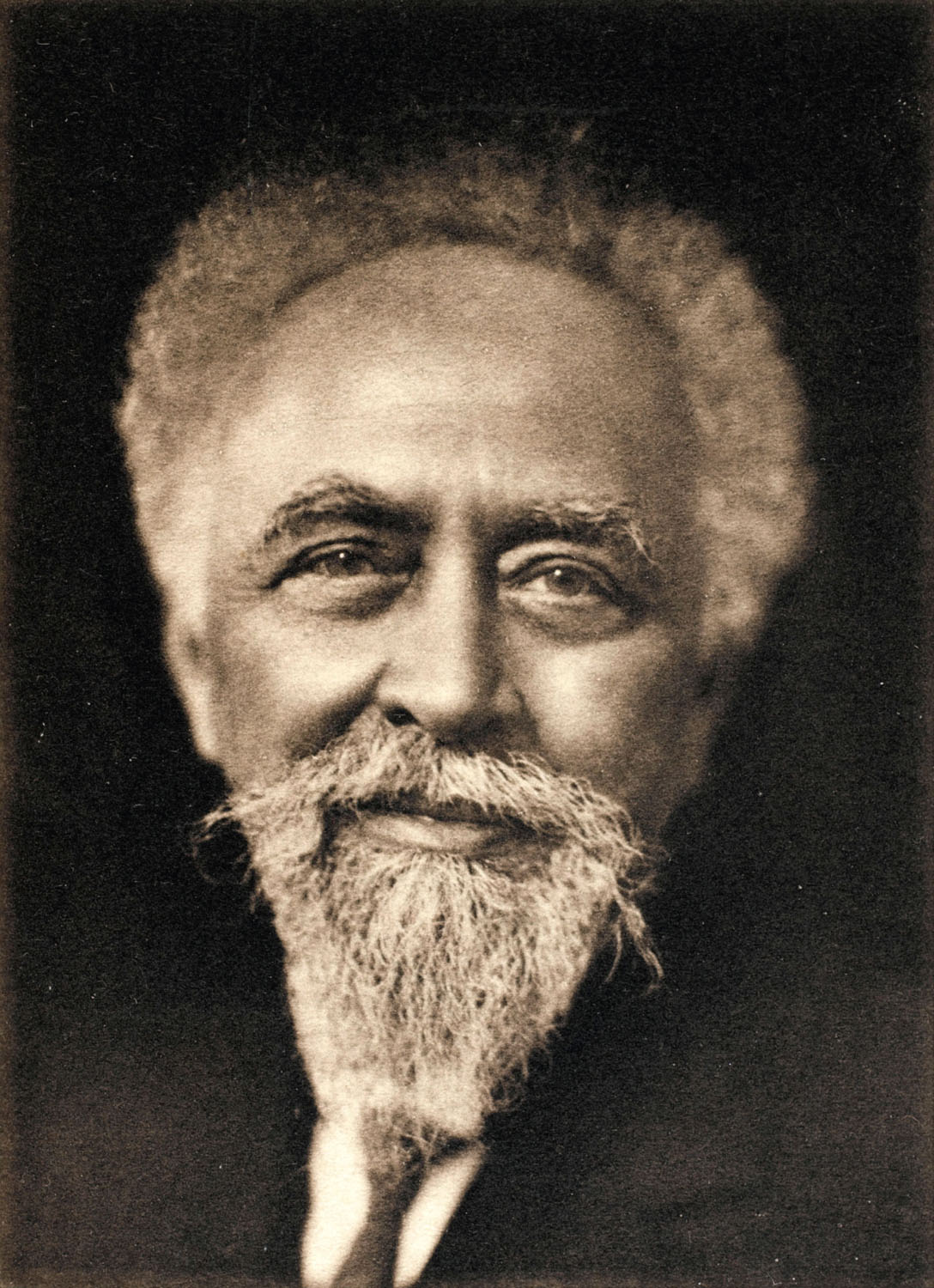 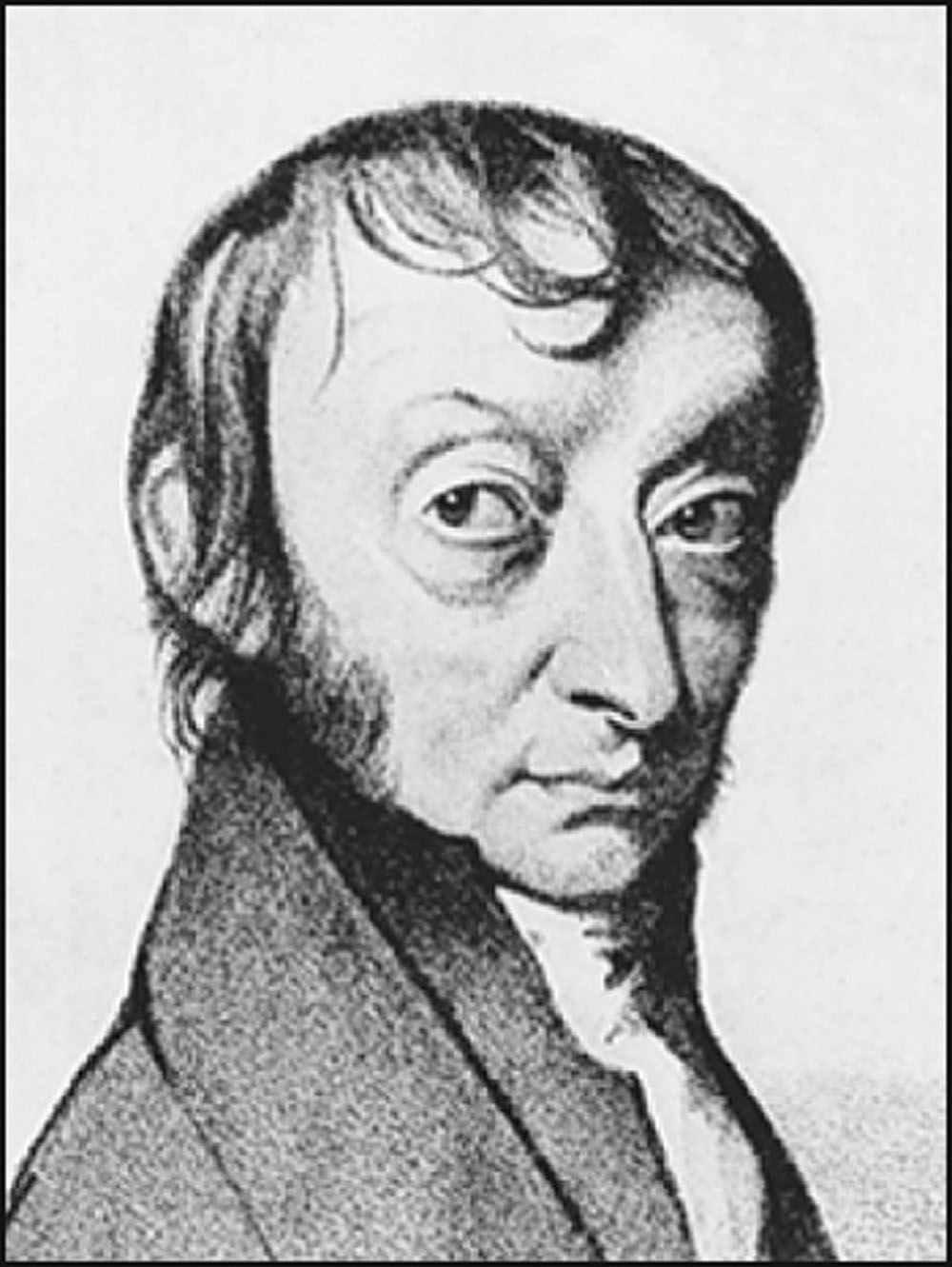 p185
[Speaker Notes: The French scientist Jean Baptiste Perrin (1870–1942) made the first accurate measurement of the  Avogadro constant, finding that  a mole of hydrogen consists of  7 3 1023 molecules.

Amedeo Avogadro’s (1776–1856) hypothesis that equal volumes of gases at the same temperature and pressure contain the same number of molecules provided the conceptual foundation on which the mole concept and Avogadro’s number were built.]
How many atoms is Avogadro’s number?
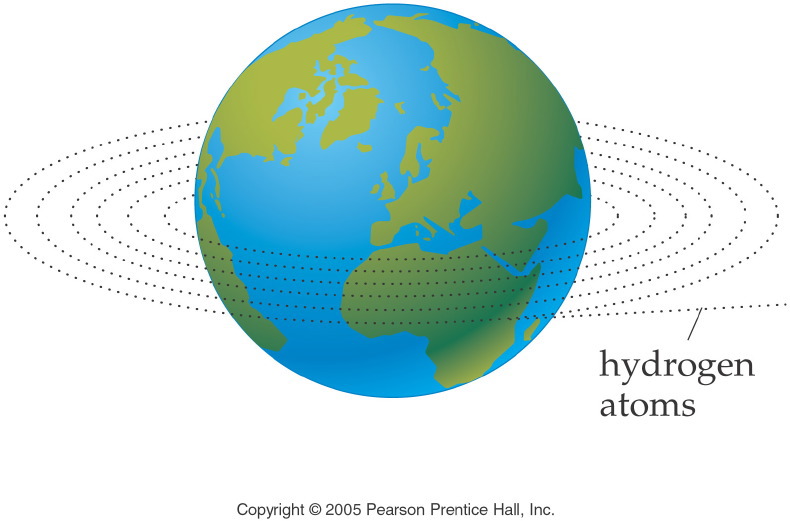 [Speaker Notes: Figure: 09-01-01UN

Title:
Length Analogy

Caption:
6.02 x 1023 hydrogen atoms laid side by side would circle the earth 1,000,000 times.

Notes:
This diagram relates the circumference of the earth to a mole of hydrogen atoms.]
How many atoms is Avogadro’s number?
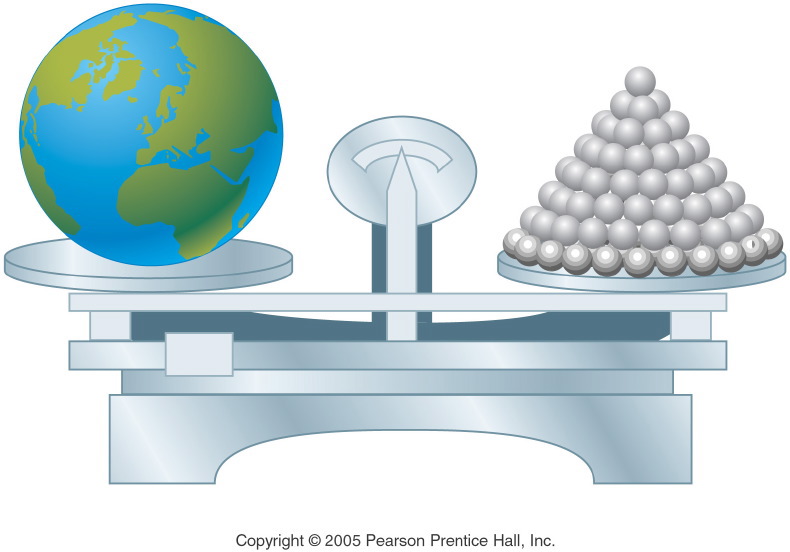 [Speaker Notes: Figure: 09-01-02UN

Title:
Mass Analogy

Caption:
6.02 x 1023 shotput balls have a total mass equal to the mass of the earth.

Notes:
This diagram relates the mass of the earth to a mole of shotput balls.]
How many atoms is Avogadro’s number?
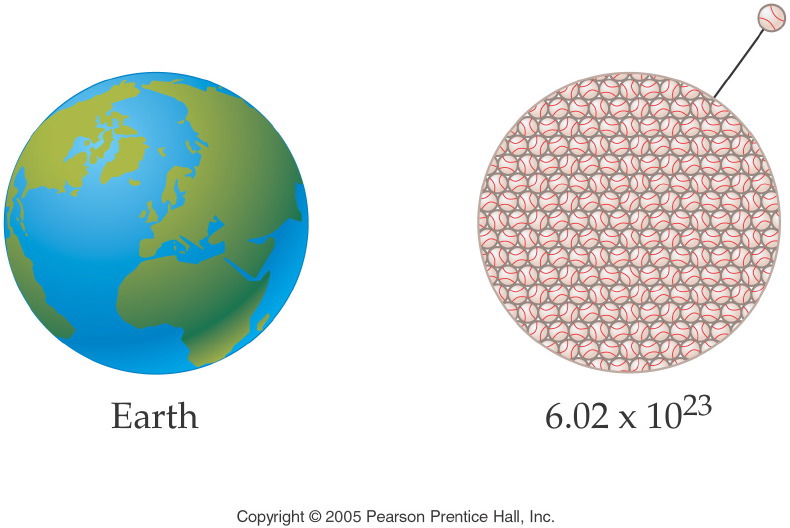 [Speaker Notes: Figure: 09-01-03UN

Title:
Volume Analogy

Caption:
6.02 x 1023 softballs have a total volume equal to the volume of the earth.

Notes:
This diagram relates the volume of the earth to a mole of softballs.]
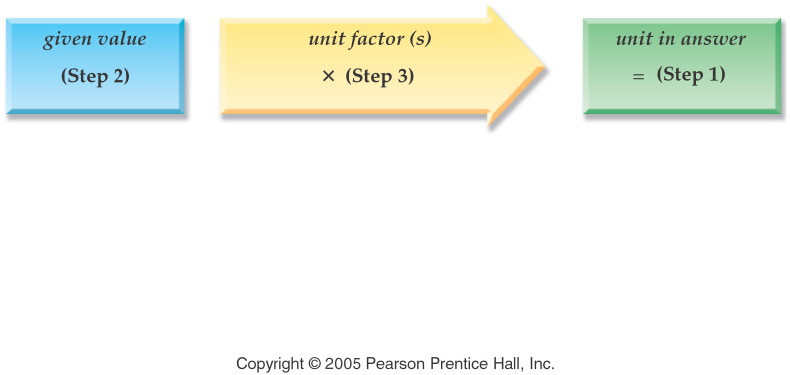 [Speaker Notes: Figure: 09-01-03UNa

Title:
unit analysis method

Caption:
Example exercise arrows

Notes:
We want to convert from the given unit to the requested unit by using a unit factor that will cancel the given unit.]
How many moles of carbon are in one mole of aspirin?
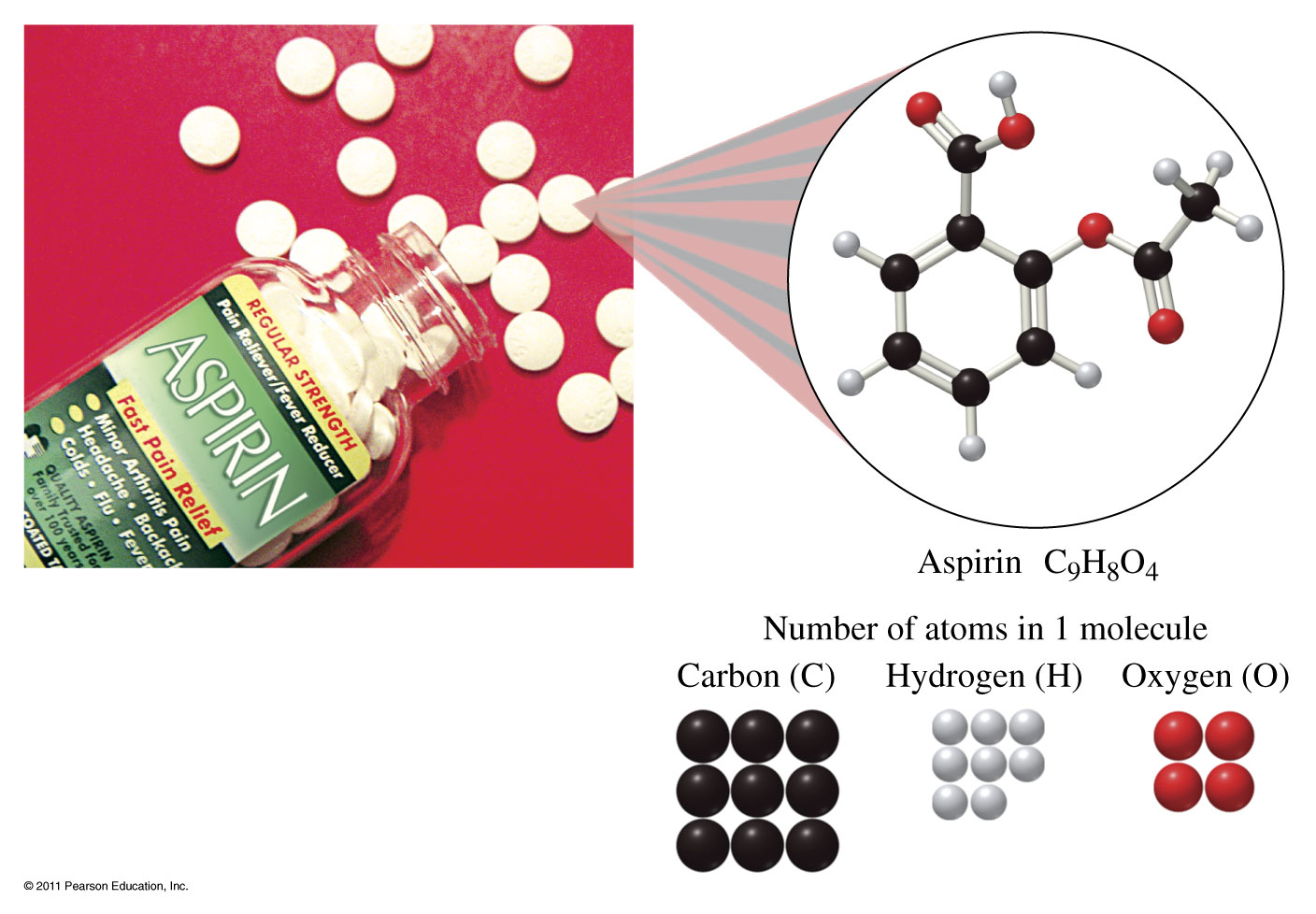 Example – Molar Ratios
The chemical formula of aspirin is C9H8O4.
How many moles of oxygen atoms are in 9.3 moles of aspirin, C9H8O4?
How many atoms of hydrogen are in 9.3 moles of aspirin, C9H8O4?
Example – Molar Mass
What is the molar mass of aspirin, C9H8O4?
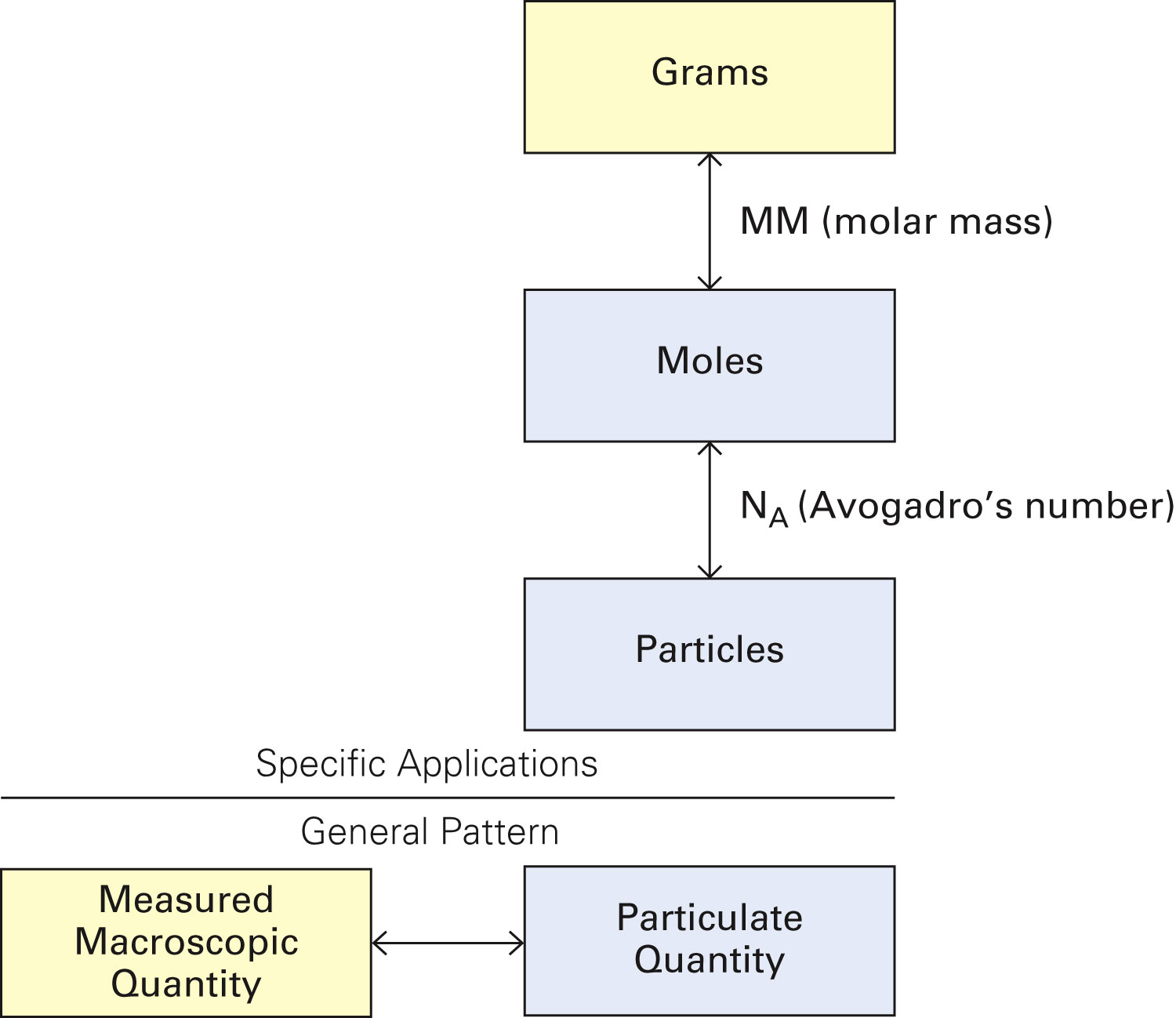 Figure 7-3 p190
[Speaker Notes: Figure 7.3 Conversion among grams, moles, and number of par-ticles. Molar mass, MM, is a Per expression that links mass in grams, a measurable macroscopic quantity, with moles, the number of particles in the sample. Avogadro’s number, NA, links the number of particles grouped in moles to the absolute number of particles. The overarching pattern, illustrated by the two boxes at the bottom of the figure, is that a measured macroscopic quantity in a yellow box (for example, mass in grams, pounds, and so on) can be converted to a particulate quantity in a blue box]
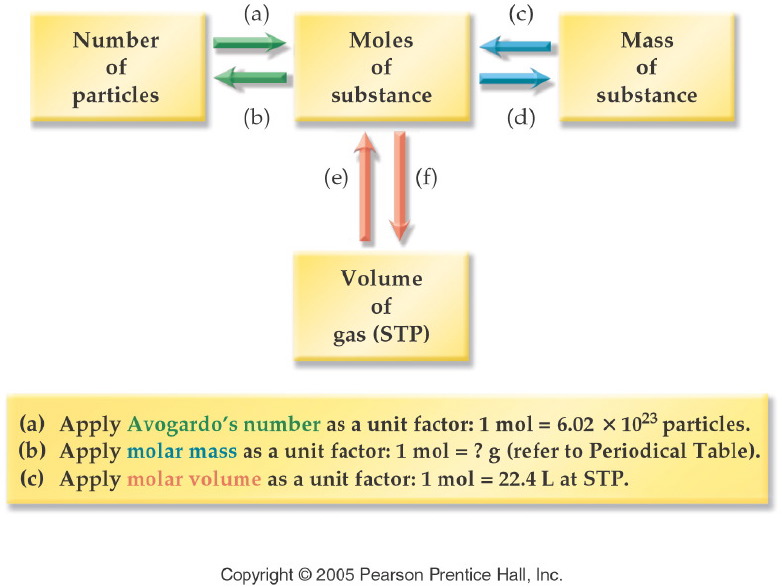 [Speaker Notes: Figure: 09-02-08UN

Title:
Concept Map: Summary of Mole Calculations

Caption:
We use a strategy map to show the application of unit factors to solve problems by unit analysis. In this chapter, we have related the mole concept to the number of particles, the mass of a substance, and the volume of a gas. Now, let's summarize mole calculations using a concept map that relates these concepts.  

Notes:
Each of these concepts can be related to the others through the use of appropriate unit conversion factors.]
Example – Molar Calculations
How many molecules of aspirin, C9H8O4 are in a 325 mg tablet?
Atomic Mass
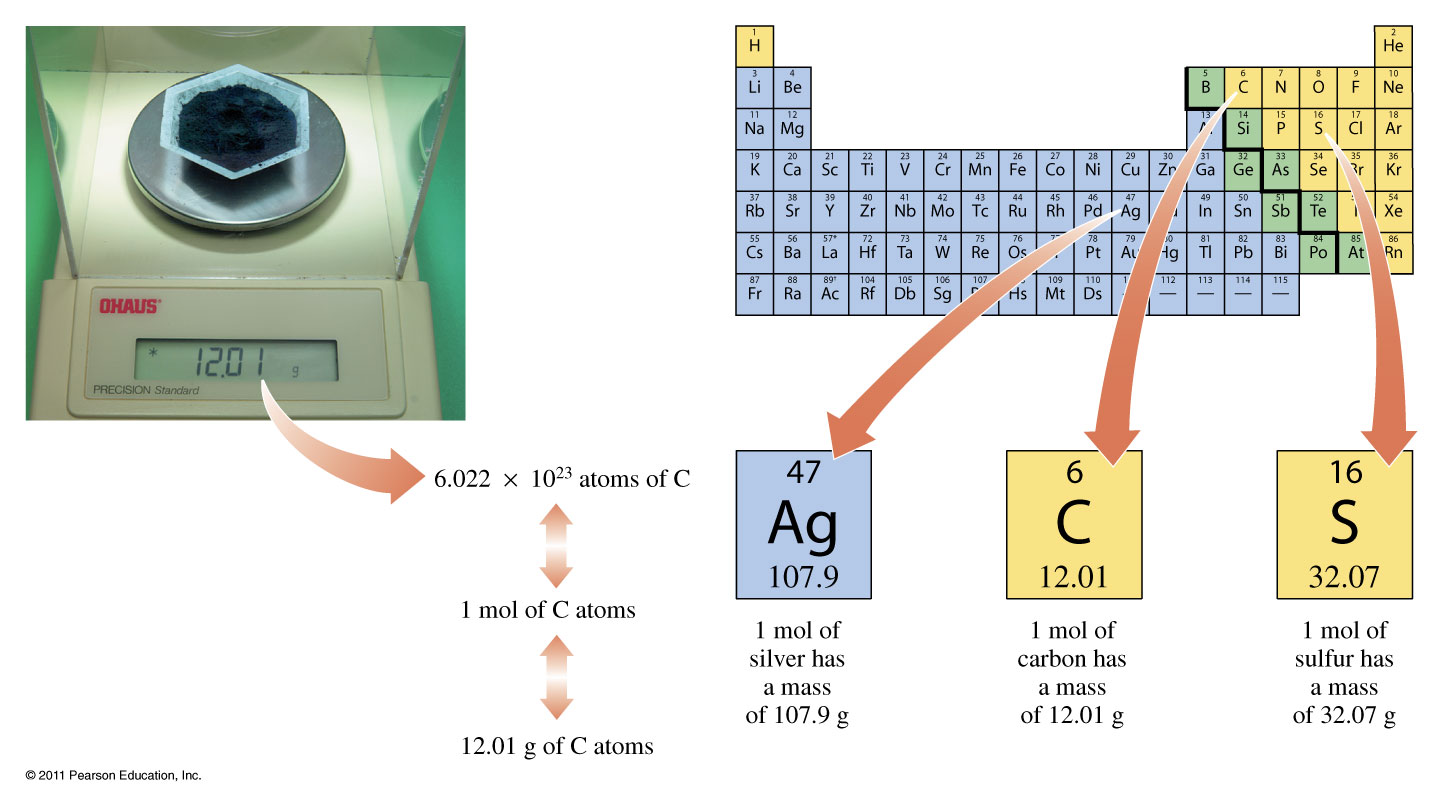 How is a mole and a gram related?
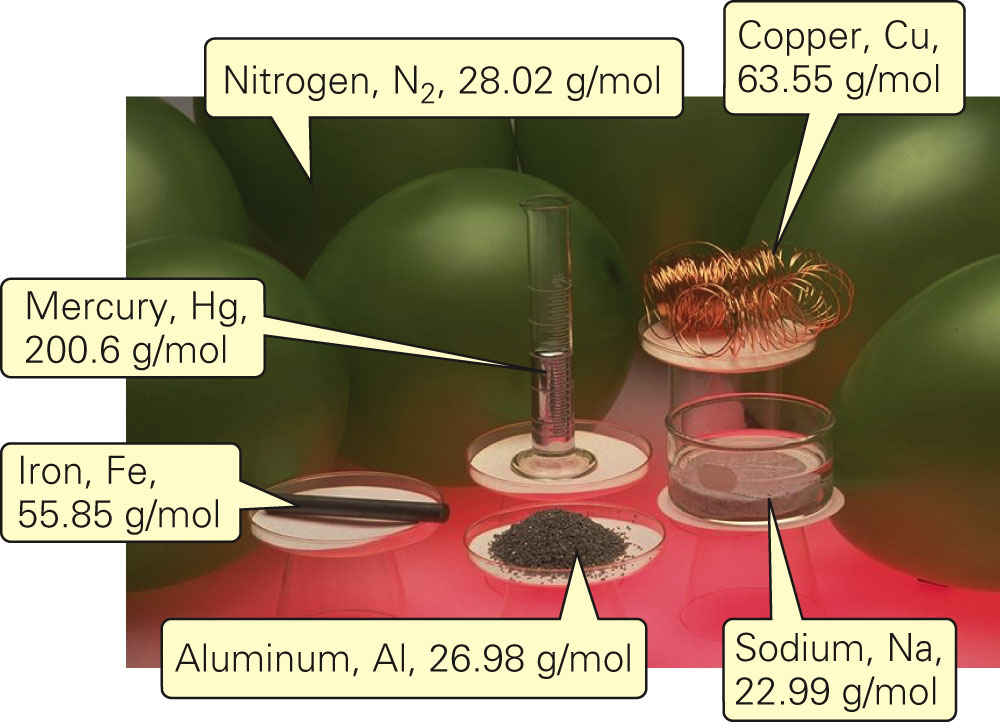 Fig. 7-2a, p. 185
How is a mole and a gram related?
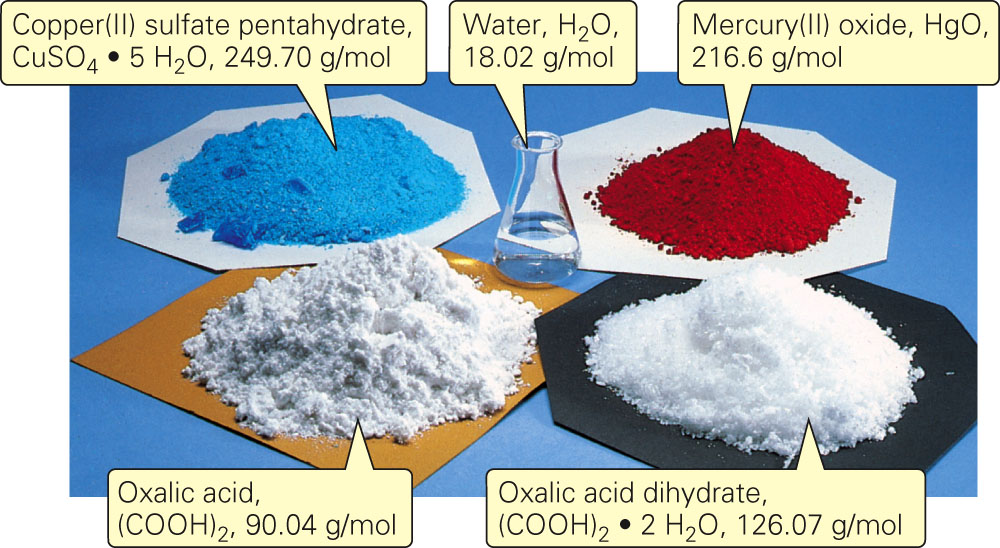 Fig. 7-2b, p. 185
Example – Stoichiometry
You have 15.0 g of sodium chloride. 
How many grams of chlorine atoms are in 15.0 g of sodium chloride? 
How many grams of sodium atoms are in 15.0 g of sodium chloride? 
What is the percent chlorine by mass in sodium chloride?
Example – Percentage Composition
What is the mass percent of chlorine in sodium chloride?
How many grams of chlorine are in 472 g of sodium chloride?
Example – Percentage Composition
Calculate the percentage hydrogen in water.
Example – Mass Percent
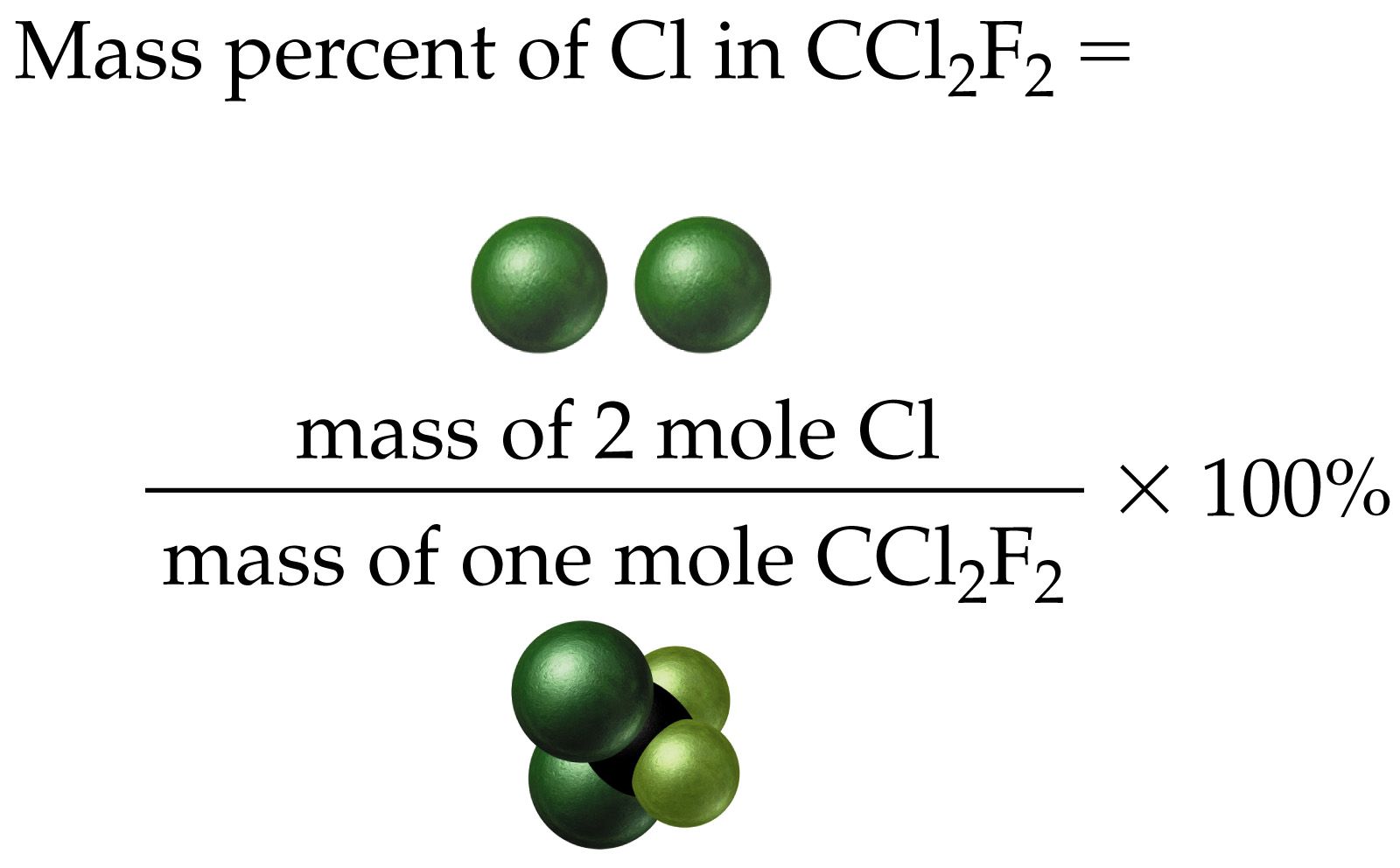 How are molecular and empirical formulas related?
Example – Empirical/Molecular Formulas
A compound is found to contain 25.0% hydrogen, and 75.0% carbon. What is the empirical formula?
Example – Empirical/Molecular Formulas
Ascorbic acid (vitamin C) cures scurvy and may help prevent the common cold. A sample of vitamin C has 40.92% carbon, 4.58% hydrogen, and 54.50% oxygen. 
What is the empirical formula? 
The molecular mass is found to be about 176 g/mol. What is the molecular formula of vitamin C?
Example – Empirical/Molecular Formulas
If 1.550 g of mercury oxide decomposes to give 1.435 g of liquid mercury and oxygen gas, what is the empirical formula of the mercury oxide? 
If the molar mass of the mercury oxide is 433.18 g/mol, what is the molecular formula?
What is the name of the compound?
Example - Molecular Formula
Nicotine is an alkaloid found in the nightshade family of plants. It is present in small amounts in eggplant and tomato plants, but makes up 0.6-3.0% of the dry weight of tobacco. Nicotine has an empirical formula of C5H7N and a molar mass of about 160 g/mol. What is the molecular formula?
Example – Empirical Formula
Phenol, commonly known as carbolic acid, was used by Joseph Lister as an antiseptic for surgery in 1865.  Its principle use today is in the manufacture of phenolic resins and plastics.  Combustion of 5.23 g of phenol yields 14.67 g CO2 and 3.01 g H2O.  Phenol contains only C, H, and O.  
What is the empirical formula of phenol? 
If the molar mass of phenol is about 94 g/mol, what is the molecular formula? 
Would phenol be classified as a hydrocarbon, alcohol, ether, or carboxylic acid, if the structure is:
Example – Empirical Formula
TNT, trinitrotoluene, is composed of 37.01% carbon, 2.22% hydrogen, 18.50% nitrogen, and 42.26% oxygen.  Determine its empirical formula.
Example - Molecular Formula
The empirical formula of ethanoic acid, the important ingredient of vinegar, is CH2O.  What is the molecular formula of the compound, given that its molar mass is around 60 g/mol?
Example – Molecular Formula
A compound containing only sulfur and nitrogen is 69.6% S by mass; the molar mass is 184 g/mol.  What are the empirical and molecular formulas of the compound?
Example – Molecular Formula
Fluorocarbonyl hypofluorite was recently isolated, and analysis showed it to be 14.6% C, 39.0% O, and 46.3% F.  If the molar mass of the compound is 82 g/mol determine the empirical and the molecular formula for the compound.
Example – Empirical/Molecular Formulas
Adipic acid is used in the manufacture of nylon. If the molar mass of adipic acid is 147 g/mol, what is the molecular formula? Given that a 2.018 g sample of adipic acid was combusted with oxygen gas and 3.646 g of carbon dioxide gas and 1.244 g of water vapor were produced. Adipic acid contains C, H and O atoms. 
Would adipic acid be classified as a hydrocarbon, alcohol, ether, or carboxylic acid, if the structure is:
Example – Molecular Formula
Adipic acid is used in the manufacture of nylon.  It’s molar mass is about 146 amu, given its percent composition is 49.30% C, 6.91% H, and 43.79% O (by mass), what is the molecular formula?
Would adipic acid be classified as a hydrocarbon, alcohol, ether, or carboxylic acid, if the structure is: